Essential Ethics for Immersive Learning Practitioners
Daniel LivingstoneSchool of Simulation & VisualisationThe Glasgow School of Art, UK

CW: Includes discussion of abuse & harassment
CC-BY-NC Daniel Livingstone, The Glasgow School of Art, 2021https://creativecommons.org/licenses/by-nc/4.0/legalcode
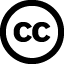 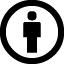 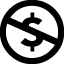 “Essential” Ethics?
A pragmatic view of ethics
Examples of ethical failures… and consequences
Short presentation – plenty of discussion time!
Understanding the importance of considering ethics
Why you should consider ethical issues in your own practice
Pragmatic guidelines for Immersive LearningPractitioners
Links for further information
Including professional codes
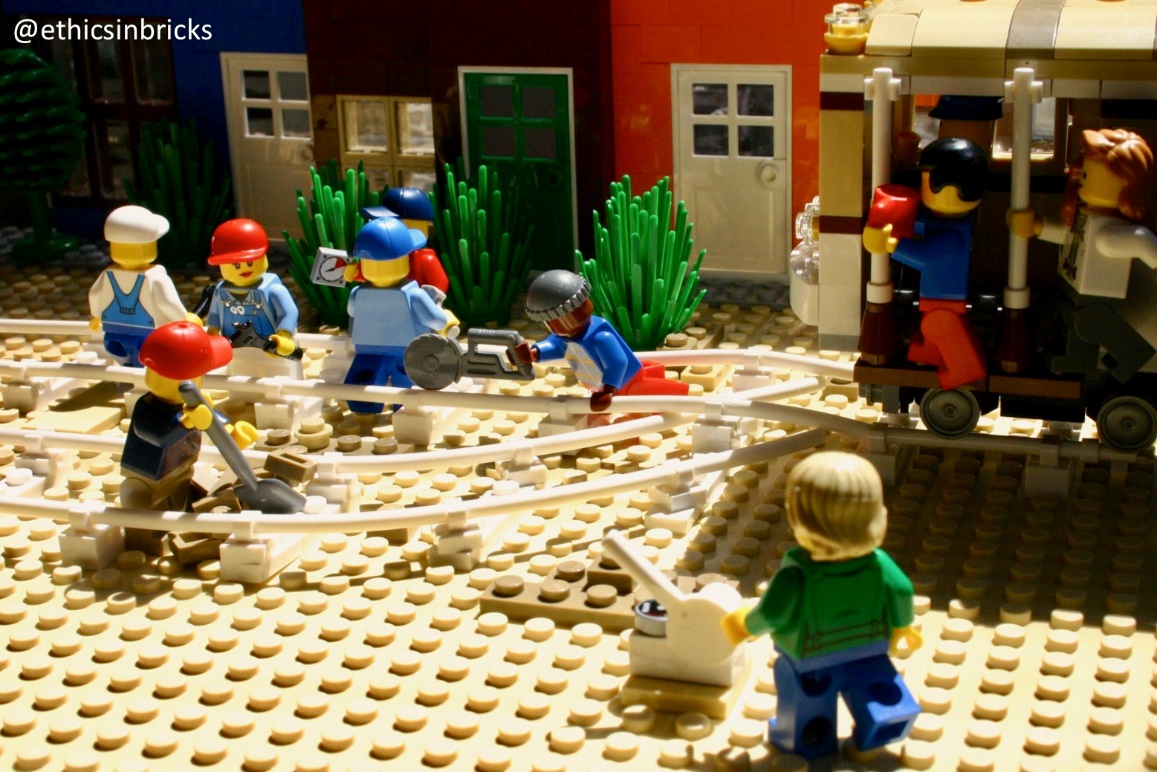 Image © EthicsInBricks, 2021
Is Immersive Ethics different?
Ethical issues relating to Information Technology in specialist journals and conferences for decades now… with many recent books on topics such as algorithmic bias
Many issues here also relate to ethics for VR
Privacy & Surveillance capitalism (the user as product)
Online safety & harassment
More recent work has explored ethical issues in computer games and in VR
Some issues may be of greater concern in VR – but the ethical issues themselves are not necessarily new
Online multi-user experiences are more than just the application – they are also the communities, and this brings many additional concerns and issues
VR and Big Data
VR Headsets with controller tracking can potentially track significant amounts of user data simply from body & hand motions
With Big Data profiling methods there is potential to make inferences about a range of health conditions from nothing more than motion data, and this could be collected from VR devices 
c.f.  Motion data as biometric, by gait analysis (Giles, 2012)
Outlaw & Persky (2019) hypothesise a situation where a user is refused health insurance as a result of data from a VR game being sold on
More simply, preferences from usage data could be used for more general advertising/targeting (similar to e.g. search data)
[Speaker Notes: Outlaw, J., Persky, S., 2019. Industry review boards are needed to protect VR user privacy [WWW Document]. World Economic Forum. URL https://www.weforum.org/agenda/2019/08/the-hidden-risk-of-virtual-reality-and-what-to-do-about-it/ (accessed 5.15.21).
Giles, J. 2012. Cameras know you by your walk. New Scientist 19 September. Available at: https://www.newscientist.com/article/mg21528835-600-cameras-know-you-by-your-walk/ [Accessed: 9 February 2021].]
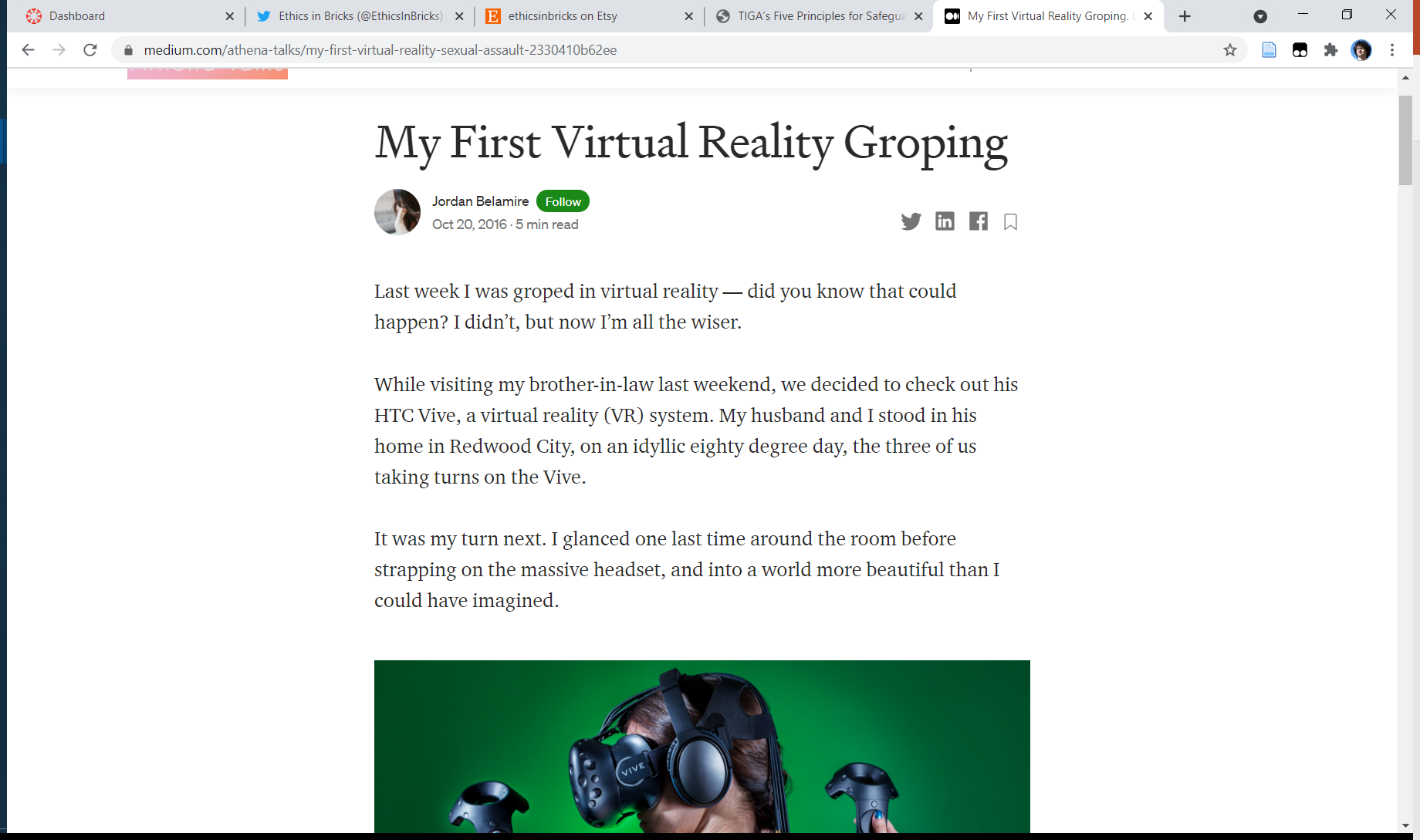 Moral Disengagement
Convincing yourself that normal ethical standards or moral rules do not apply in a particular context is referred to as moral disengagement
e.g. Games are not the external reality, and the actions inside do not affect real people, so you may feel that the normal moral rules do not apply when playing a computer game
For some users, the moral disengagement allows them to treat interactions with other users in games/VR as if the interaction is somehow ‘not real’

(Outside of games moral disengagement is studied as it affects criminal and violent behaviour, and helps understand situations where normal people may act with inhumanity towards others in specific contexts or situations)
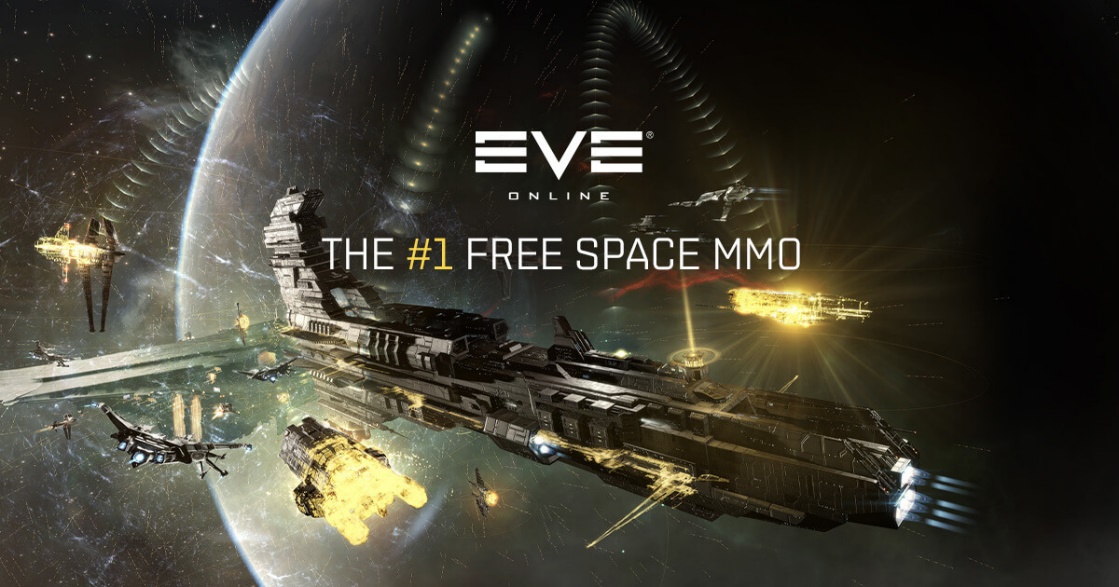 Eve Online
A safe space for bad behaviour?
A space sim with control of resources and planetarysystems fought over by player factions
Interesting example as many ways in which players could cheat other players that would be against the rules in other MMO are part of the game in Eve
Swindling other players out of in-game currency (Ponzi scheme)
Scams: a short list of forbidden and LONG list of permitted scams in Eve Online
The game of Eve Online is that of a ruthless war between factions and lone-operatives for money and power
The game fiction deliberately tries to set boundaries for moral disengagement
Scams that affect real life are outside scope of game and are forbidden
Student Safety in Immersive Learning
Learning from Online Games:
Many MMO games limit PvP play to specific zones or require players to enable it
Ability to block players in chat
More safety controls needed in multi-user VR
Designated ‘safe’ zones for new players
Rule enforcement with bans for players for ‘griefing’ or bad behaviour
Emphasise the game nature of the world to emphasise that what might be considered rule-breaking in other games (Ponzi scheme fraud, deception) is explicitly part of the game (c.f. Eve Online)
In any multi-user space you should expect some users to attempt to intimidate, harass, and set out to upset other players
Designing to prevent problems before they happen and considering what could happen is the responsibility of the creators of any VW
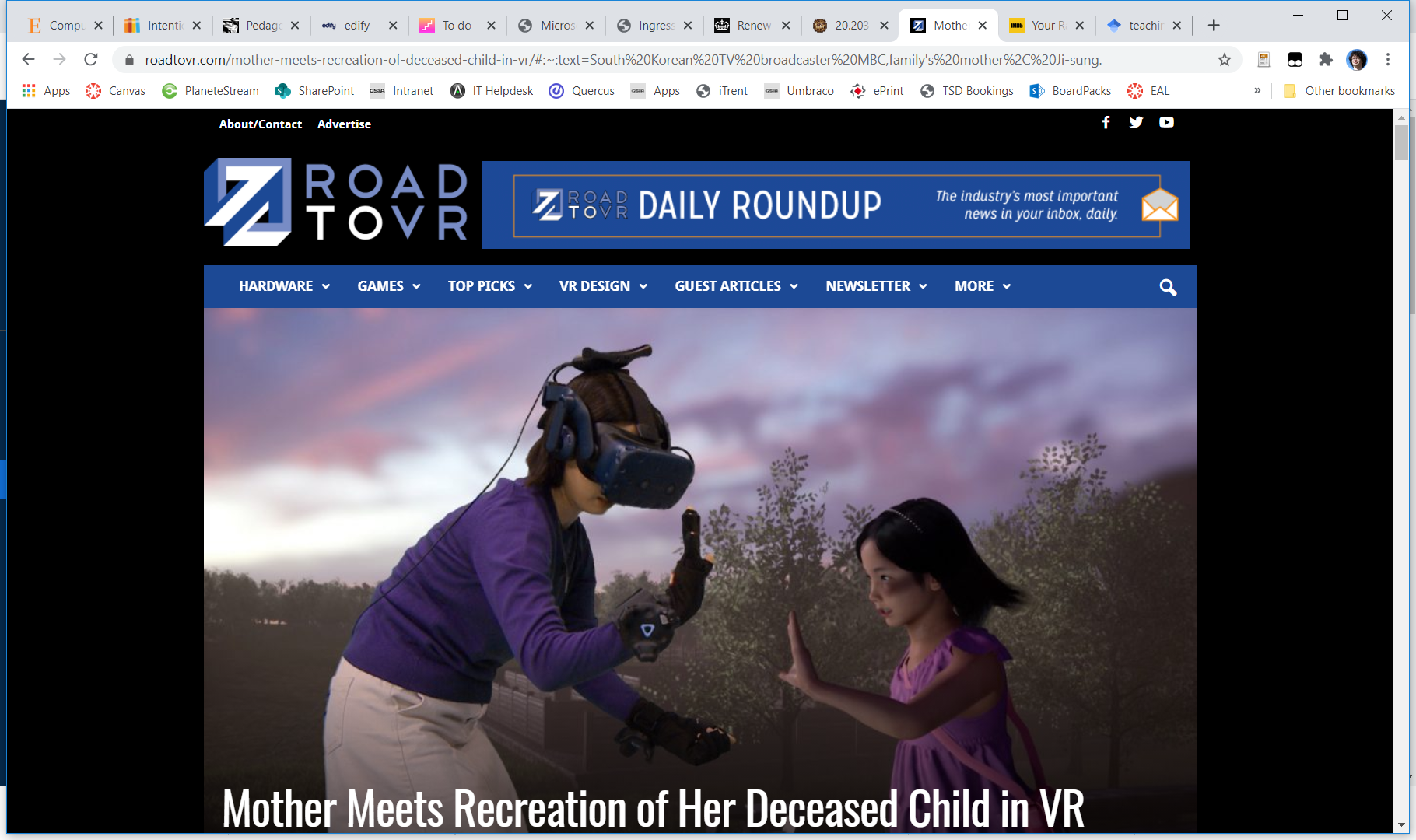 Bringing Back the Dead
South Korean TV documentary recreated a deceased child in VR for the mother to meet and say a final goodbye (Hayden, 2020)
Many ethical questions about the close invasion of family privacy for entertainment in the TV programme!
Ethical?
We have photos, videos, memories of those we have loved – why not simulations?
What if this is enhanced with AI to allow us to have conversations with deceased family members?
Is this something that can provide comfort to survivors? Should applications like these be controlled or licensed?
What are the implications for immersive recreations of recent history?
[Speaker Notes: Hayden, S. 2020. Mother Meets Recreation of Her Deceased Child in VR. Road to VR 7 February. Available at: https://www.roadtovr.com/mother-meets-recreation-of-deceased-child-in-vr/ [Accessed: 5 February 2021].]
“They’re fake people, but their pain is real”
Michael, The Good Place
People form real & authentic emotional attachments to virtual characters
“virtual characters evoke strong feelings” (Coulson, et al. 2012)
This may give an intrinsic motivation to take actions that are protective of, or pleasing to, other characters in a game
There may be limited agency, as the game itself may have story elements to defeat player attempts to protect others
Additionally, it is possible to set up extrinsic systems to reward or punish certain player behaviours
Alignment systems, points, trophies or awards for certain behaviours

Can Immersive Learning support the teaching of ethics?
[Speaker Notes: Coulson, M., Barnett, J., Ferguson, C.J., Gould, R.L., 2012. Real feelings for virtual people: Emotional attachments and interpersonal attraction in video games. Psychology of Popular Media Culture 1, 176–184. https://doi.org/10.1037/a0028192
Bopp, J.A., Müller, L.J., Aeschbach, L.F., Opwis, K., Mekler, E.D., 2019. Exploring Emotional Attachment to Game Characters, in: Proceedings of the Annual Symposium on Computer-Human Interaction in Play, CHI PLAY ’19. Association for Computing Machinery, New York, NY, USA, pp. 313–324. https://doi.org/10.1145/3311350.3347169]
VR Research Ethics
Research with VR does not change fundamental issues, but there are some specific concerns and issues
Physical & Sensory
Cause harm through use of equipment, motion sickness, light-sensitivity, dizziness
Users’ lack of spatial awareness, trip hazards, cables
Risks need minimised & plan for support in case of e.g. motion sickness
Behavioural Responses
Possible to use approaches that promote user ‘embodiment’ in VR, which increases feeling of being in the VR simulation (c.f. Petkova & Ehrsson, 2008)
Can react to things happening to virtual body as if own
Implications?
[Speaker Notes: Petkova, V.I. and Ehrsson, H.H. 2008. If I Were You: Perceptual Illusion of Body Swapping. PLOS ONE 3(12), p. e3832. doi: 10.1371/journal.pone.0003832.]
VR: Equity and Accessibility
Some users are prone to motion sickness in VR (women more than men)
Should all VR apps include a non-VR mode, for accessibility?
How liable should VR developers be for taking steps to minimise motion sickness?
Sensory stimulus from VR can be quite high and tiring 
Weight of headsets, and screens close to eyes
Do apps need to be designed to ensure regular breaks?
Inversion of stimulus 
Mismatching proprioception (body sensing own movements) can be very disorienting and very likely to cause motion sickness. 
Accessibility and digital divide
Are developers focussing on VR exacerbating issues around digital access?
Benefits of VR
There is a wide range of evidence from different contexts of the possible beneficial uses and applications of VR (c.f. Slater & Sanchez-Vives, 2016)
Improved understanding of the most effective & least harmful ways of exploiting these benefits is of clear potential benefit to society
As such, there is a good reason and justification for continuing VR research or using it in your teaching practice
However, each experiment and intervention still needs consideration

E.g. In some contexts the experiments/intervention may have few or no potential benefits – is this worth the potential harm?
[Speaker Notes: Slater, M. and Sanchez-Vives, M.V. 2016. Enhancing Our Lives with Immersive Virtual Reality. Frontiers in Robotics and AI 3. Available at: https://www.frontiersin.org/articles/10.3389/frobt.2016.00074/full [Accessed: 14 February 2021].]
VR, Embodiment & Experience
The body we have in VR may influence our behaviour, and the experiences in VR may impact on user behaviour after finishing a game/session
See (Madary & Metzinger, 2016), (Yee & Bailenson, 2007)
To some extent, Virtual Reality with high degrees of realism is experienced almost as if real (Slater et al., 2020, Grisjeels, D. 2021)
Are some experiences that might be OK in a computer game problematic when experienced in VR? Where is a line drawn?
However, we can also use VR to give experiences otherwise impossible – such as putting a user into a different body
Banakou, D. et al. (2016) put white participants into a black body in a simple VR test
Post test demonstrated a sustained reduction in implicit racial bias
[Speaker Notes: Yee, N. and Bailenson, J. 2007. The Proteus Effect: The Effect of Transformed Self-Representation on Behavior. Human Communication Research 33(3), pp. 271–290.
Madary, M. and Metzinger, T.K. 2016. Real Virtuality: A Code of Ethical Conduct. Recommendations for Good Scientific Practice and the Consumers of VR-Technology. Frontiers in Robotics and AI 3. Available at: https://www.frontiersin.org/articles/10.3389/frobt.2016.00003/full [Accessed: 9 February 2021].
Grijseels, D. 2021. Your brain isn’t the same in virtual reality as it is in the real world. Available at: https://massivesci.com/articles/virtual-reality-vr-real-world-limitations-touch-smell-visual/ [Accessed: 11 February 2021].
Slater, M. et al. 2020. The Ethics of Realism in Virtual and Augmented Reality. Frontiers in Virtual Reality 1. Available at: https://www.frontiersin.org/articles/10.3389/frvir.2020.00001/full [Accessed: 16 June 2020].
Banakou, D. et al. 2016. Virtual Embodiment of White People in a Black Virtual Body Leads to a Sustained Reduction in Their Implicit Racial Bias. Frontiers in Human Neuroscience 10. Available at: https://www.frontiersin.org/articles/10.3389/fnhum.2016.00601/full [Accessed: 12 February 2021].]
Codes of Conduct for Researchers & Practitioners
IEEE is currently engaged in an exercise to develop a white paper on ethics for XR (eXtended Reality, AR & VR)
Report due to be completed mid 2021
Professional and Trade Bodies in VR/Games/EdTech space have range of codes of conduct (c.f. ACM, IGDA, TIGA, …)
Madary and Metzinger (2016) present a code of conduct for both consumer and research use of VR
[Speaker Notes: https://voicesofvr.com/976-xr-ethics-white-paper-invitation-from-launch-of-the-ieee-global-initiative-of-the-ethics-of-extended-reality/

Madary, M. and Metzinger, T.K. 2016. Real Virtuality: A Code of Ethical Conduct. Recommendations for Good Scientific Practice and the Consumers of VR-Technology. Frontiers in Robotics and AI 3. Available at: https://www.frontiersin.org/articles/10.3389/frobt.2016.00003/full [Accessed: 9 February 2021].]
Discussion…
There is a large body of work on potential benefits of immersive learning
There are also a wide range of potential issues
accessibility
physical safety
safety in online environments
data protection

What are issues you face?
How do you address these issues in your own work?
What support is needed for practitioners grappling with practical ethical issues?
© Madary & Metzinger 2016CC-BY (Creative Commons Attribution) 2016https://www.frontiersin.org/articles/10.3389/frobt.2016.00003/full